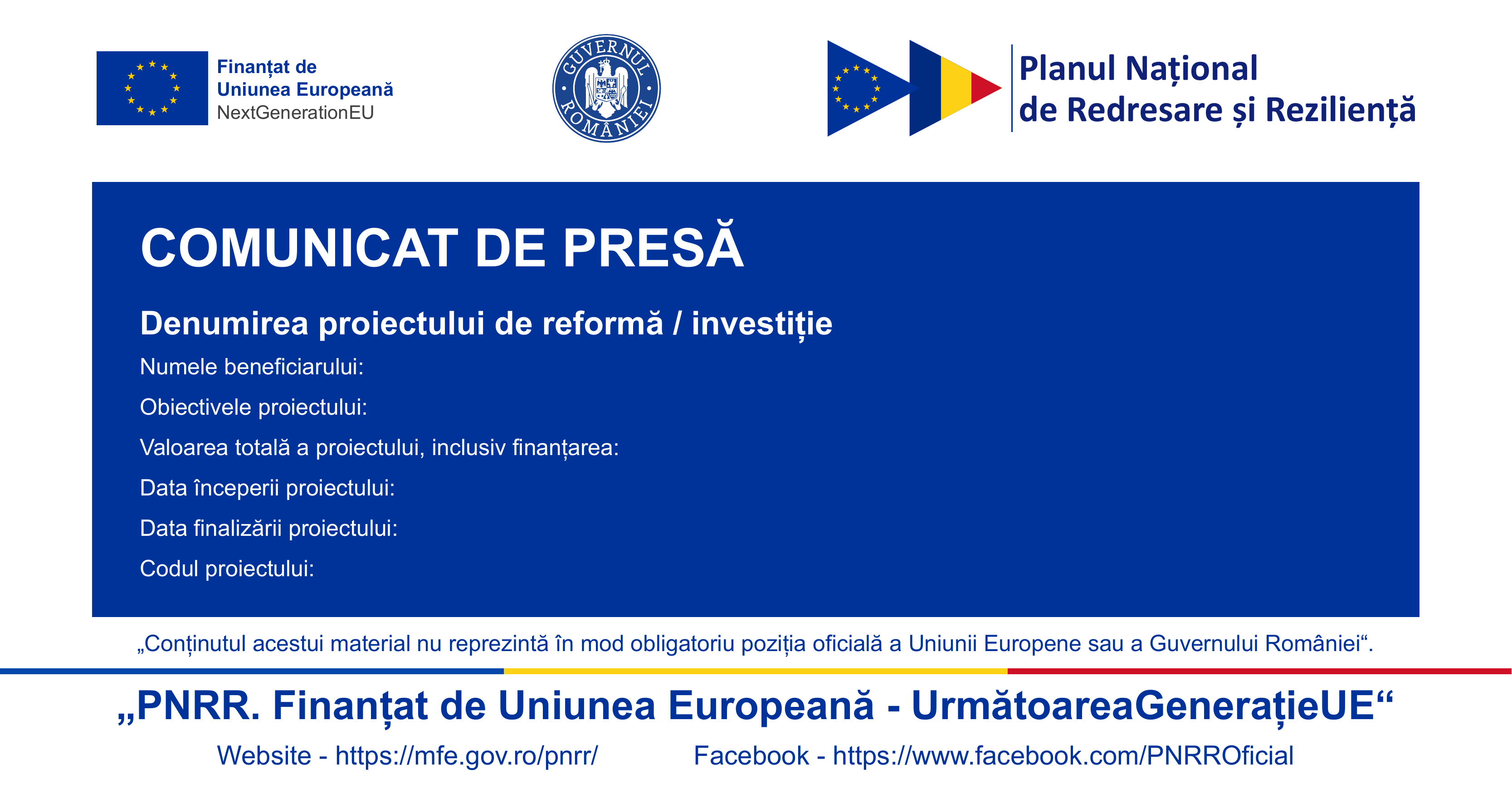 COMUNICAT DE PRESĂ

Denumirea proiectului: Dezvoltarea serviciilor la distanță (electronice sau telefonice) actuale, prin noi funcționalități și/sau crearea de servicii noi – E-services ANAF
Lot 1 – Sistem de tip agent conversațional – Chabot 
Numele beneficiarului: Ministerul Finanțelor
Obiectivele proiectului:
Furnizarea de produse și prestarea de servicii asociate pentru Dezvoltarea serviciilor la distanță (electronice sau telefonice) actuale, prin noi funcționalități și/sau crearea de servicii noi – e-Services ANAF – Lotul nr. 1 - Sistem de tip agent conversațional – Chatbot 
Valoarea totală a proiectului, inclusiv finanțarea PNRR: 1.990.560,00 lei fără TVA
Data începerii proiectului: 28.04.2025
Data finalizării proiectului:  28.12.2025
Reforma 1, Investiția 1, Jalon 216